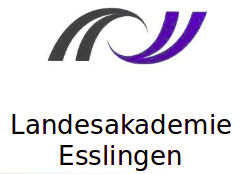 Digitales (Er)leben - Medienwelten unser Schülerinnen und Schüler
Modul “Kommunikation”
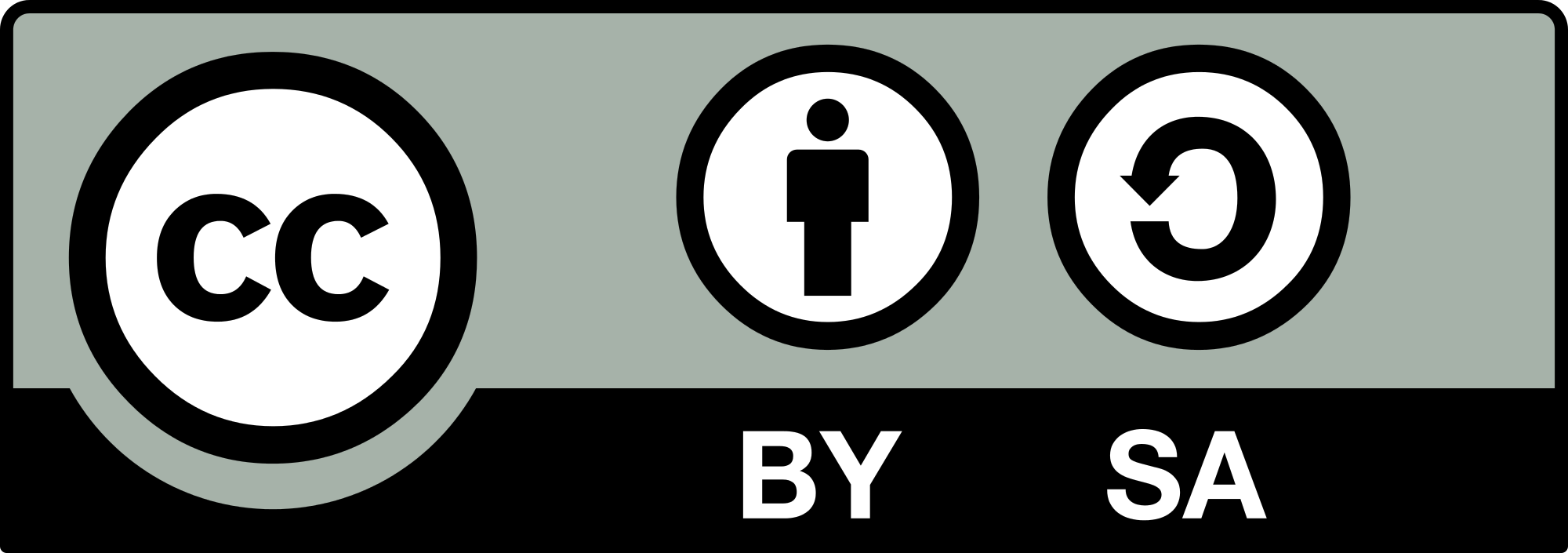 1/8
https://creativecommons.org/licenses/by-sa/4.0/deed.de
[Speaker Notes: Slide1:
...
Wir alle sind soziale Wesen und ein (existenzielles) Grundbedürfnis ist die Kommunikation. Daher ist dieses Modul besonders bedeutsam.]
Ziele des Moduls “Kommunikation”
Übersicht über aktuelle Kommunikationsformen
Wissen über Chancen digitaler Kommunikation
Wissen über Risiken digitaler Kommunikation
Anregungen für den eigenen Unterricht
Anregungen für die eigene Elternarbeit
Anregungen für schulinterne Prozesse
2/8
[Speaker Notes: Slide 2:
…
Gemeinsam durchgehen]
Einstieg
Welche digitalen Kommunikationswege nutzen Sie?
Auf welchen sozialen Netzwerken sind Sie unterwegs?
Welche Dienste nutzen Ihre SchülerInnen wofür?
Was läuft diesbezüglich gut an Ihrer Schule?
Was läuft diesbezüglich nicht gut an Ihrer Schule?
3/8
Aktuelle Kommunikationsformen unserer SchülerInnen
Fast alle SchülerInnen verfügen über mobile Endgeräte
Die aktuell verwendeten Dienste ändern sich schnell
Ende 2017: WhatsApp, Instagram, Snapchat, Facebook
Diesbezüglich mit SchülerInnen unterschiedlicher Stufen im Gespräch bleiben
Eltern wissen oft nicht, was ihre Kinder im Digitalen tun und benötigen Ihre Unterstützung
https://www.klicksafe.de/eltern
https://www.mediennutzungsvertrag.de/
4/8
Aktuelle Kommunikationsformen: Instant Messenger
Instant Messenger sind beliebt
um mit Freunden in Kontakt zu sein
um sich zu organisieren
in der Freizeit (Familie, Vereine usw.)
in der Schule (“Klassenchat”, “Stufengruppe”)
5/8
Aktuelle Kommunikationsformen:
Soziale Netzwerke
Soziale Netzwerke sind beliebt
zur Unterhaltung (s. entsprechendes Modul)
zur Selbstdarstellung
zum Finden von neuen Bekanntschaften
6/8
Chancen dieser digitalen Kommunikation
Kommunikationsmöglichkeiten erweitern sich
Kollaboration wird vereinfacht
Kreativität wird gefördert
Gegenseitige Teilhabe wird leichter
Verfügbarkeit von Erinnerungen erhöht sich
Sprachbarrieren fallen
Körperliche Einschränkungen werden unwichtiger
Digitales Selbst kann sich vom realen Selbst unterscheiden
...
7/8
Risiken dieser digitalen Kommunikation
Kein gezielter Einsatz der digitalen Kommunikationswege
Es kommt zu Rechtsverletzungen (Persönlichkeitsrechte, Urheberrechte)
Hohe Reichweite, Verfügbarkeit und Persistenz der Daten
Durchleuchtung durch Dienste
Durchleuchtung durch Konzerne
Problematische Inhalte: Pornographie, Gewalt, Kettenbriefe etc.
Kettenbriefe
Cybergrooming
Cybermobbing
Sexting
“Always on”
Identitätsklau
Selbstdarstellung und Sozialdruck (s. Modul Unterhaltung)
 ...
8/8